search
Solve
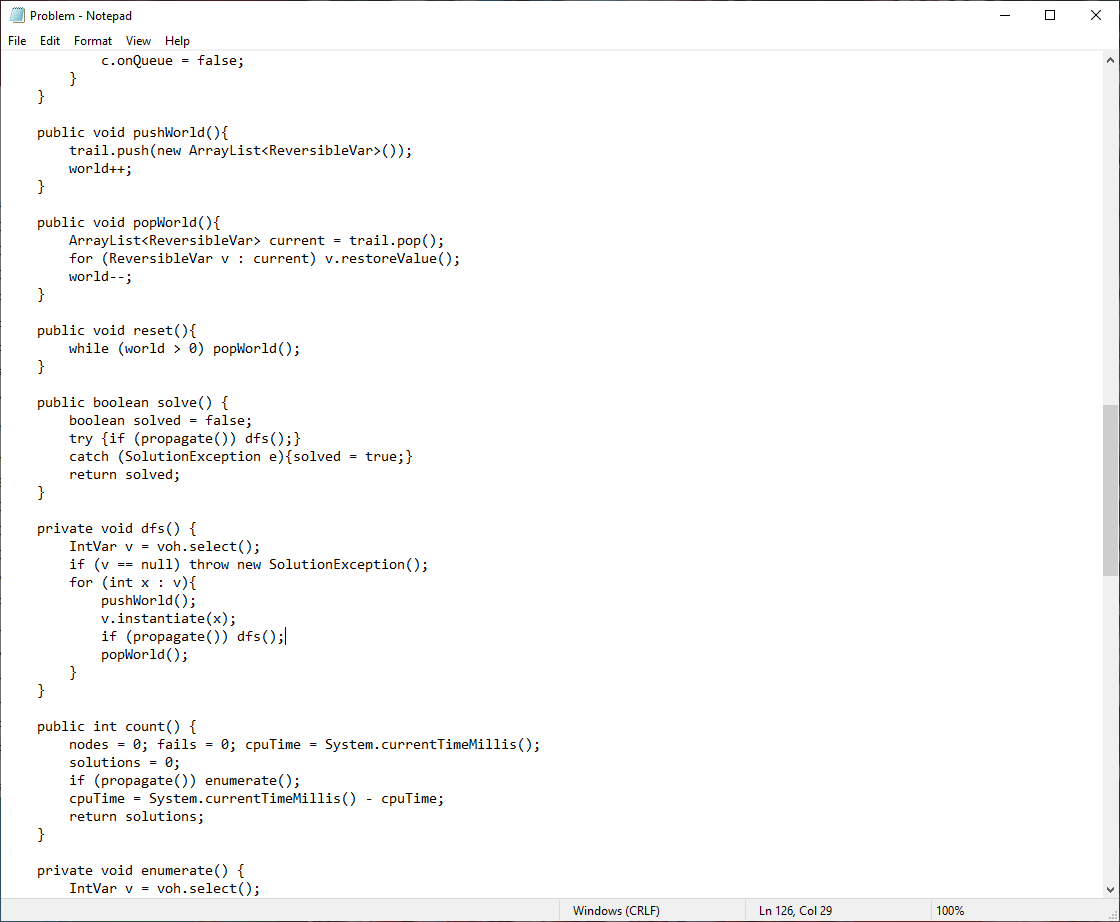 nextSolution
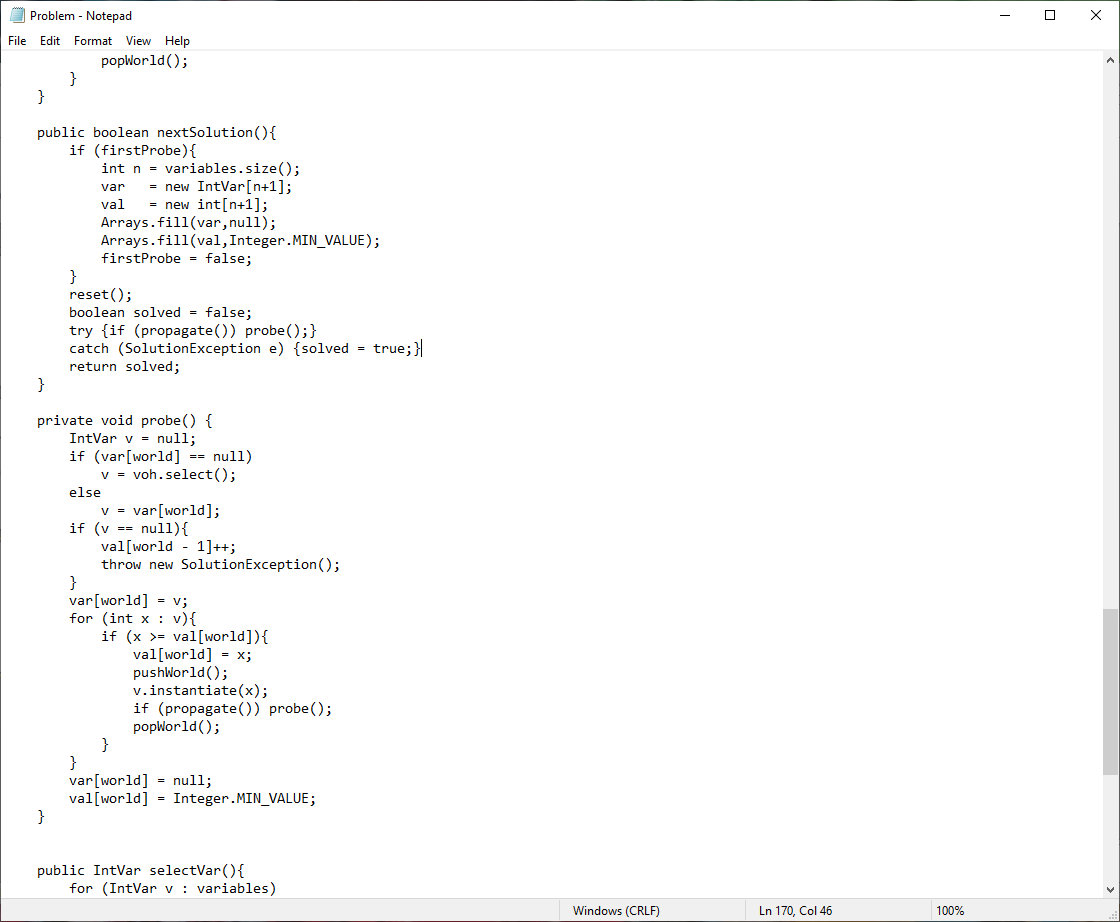 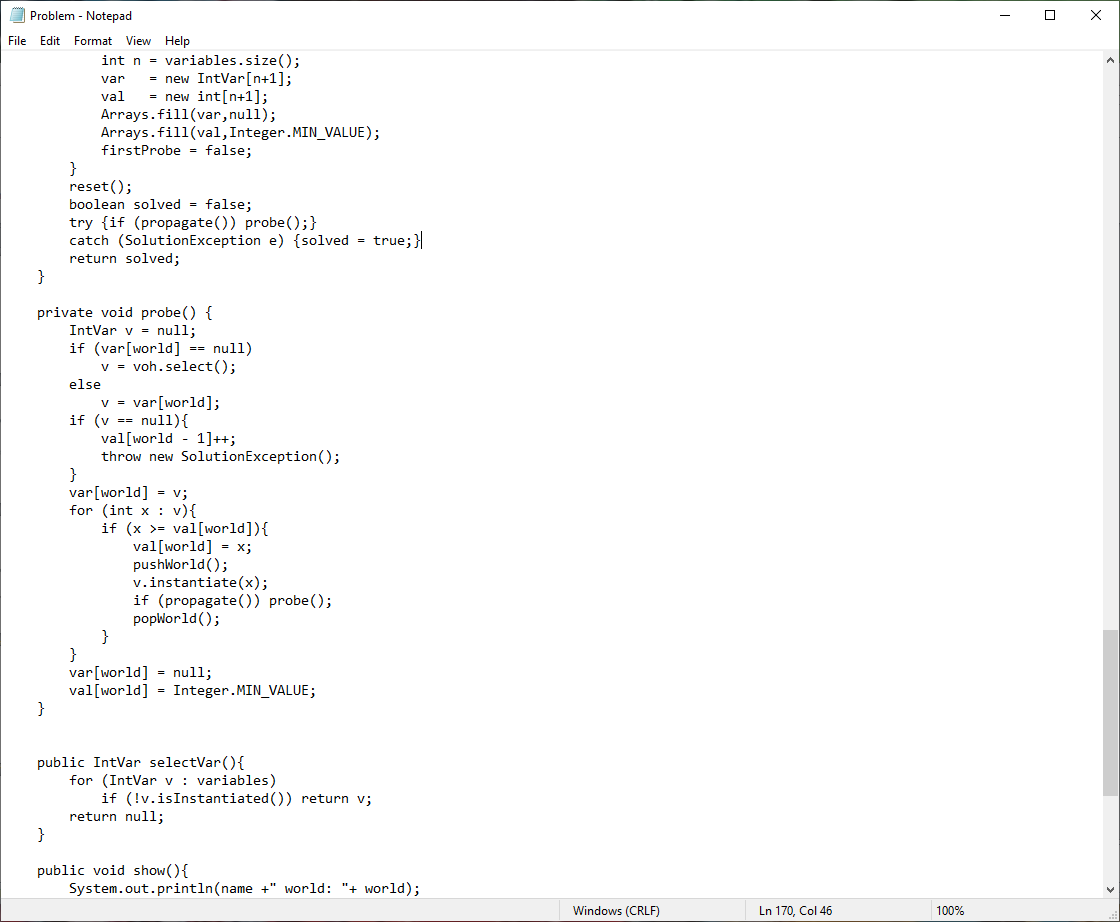 nextSolution